স্বাগতম
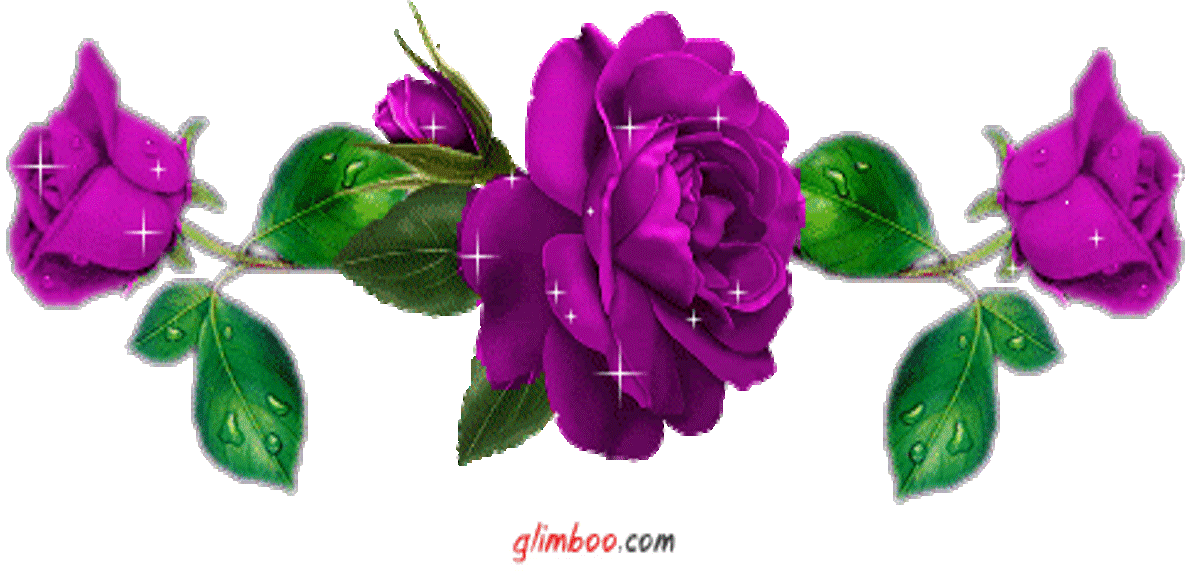 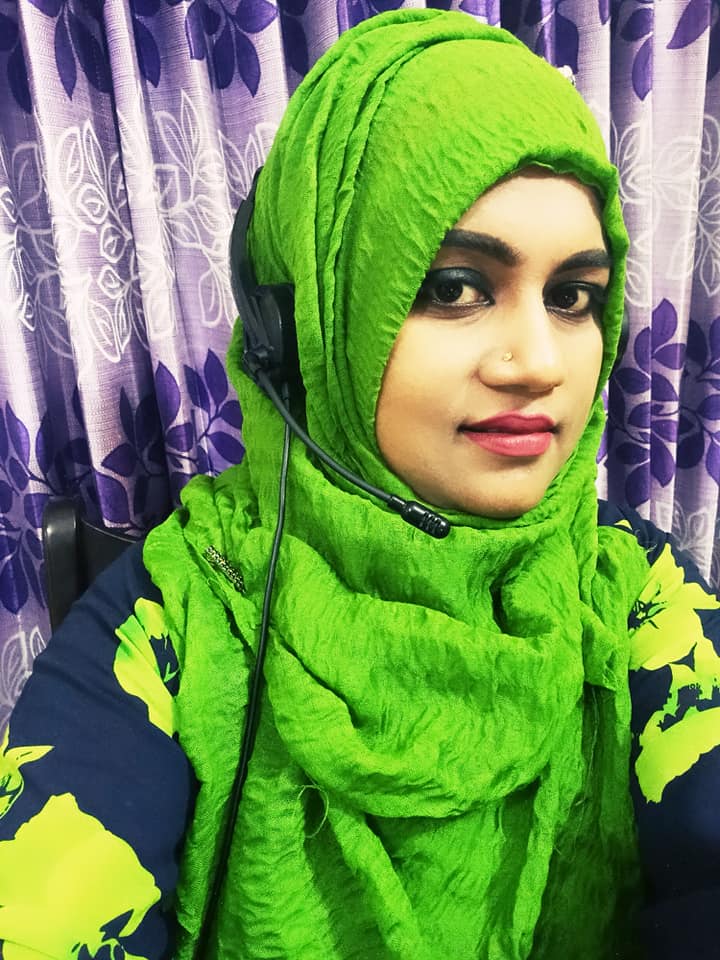 শিক্ষক পরিচিতি
মাহমুদা আক্তার
সহকারী শিক্ষক
রামচন্দ্র নগর সরকারি প্রাথমিক বিদ্যালয়
গৌরীপুর ময়মনসিংহ।
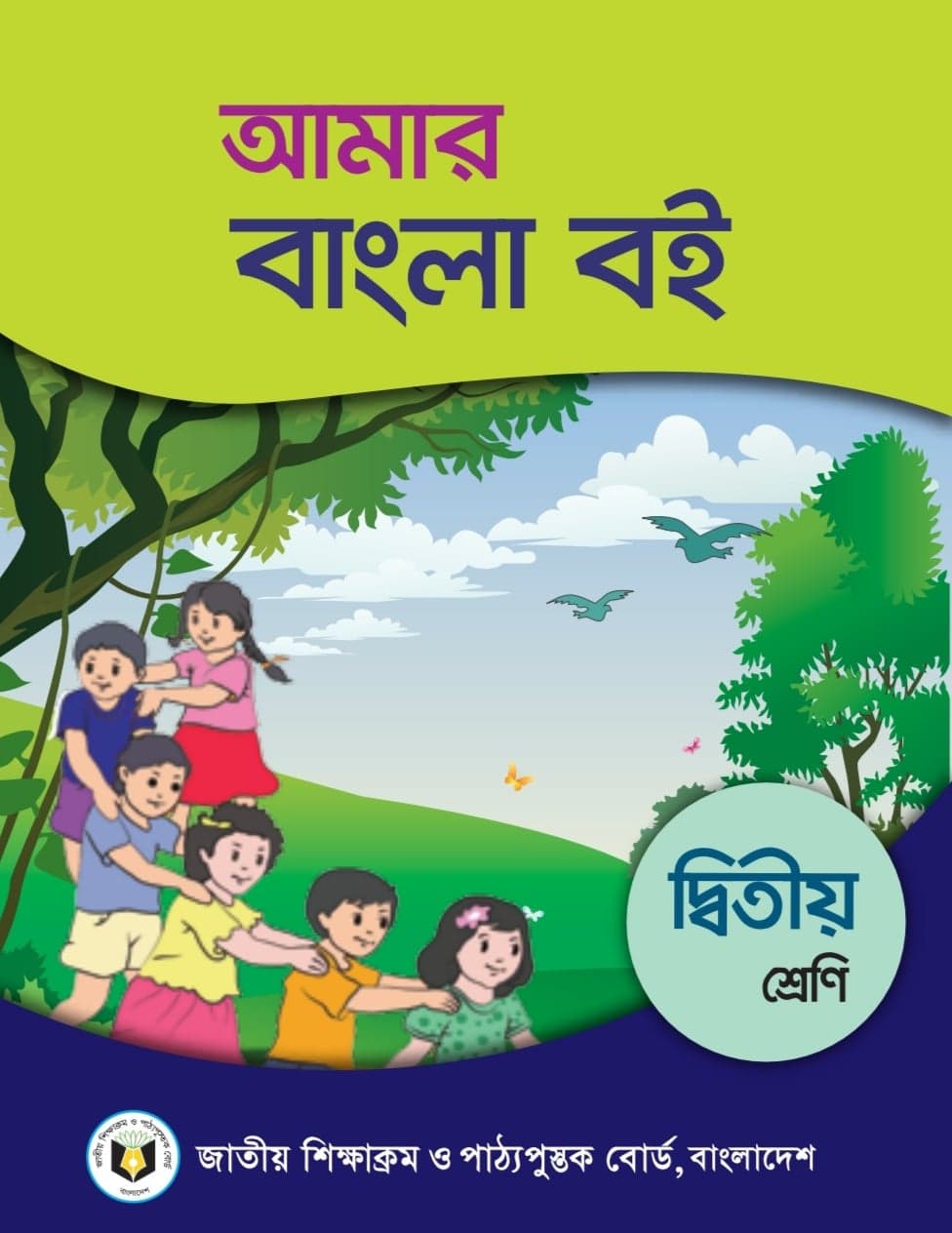 পাঠ পরিচিতি
শ্রেণিঃ ২য়
বিষয়ঃ বাংলা
পাঠঃ দুখুর ছেলেবেলা
পাঠ্যাংশঃ সবুজ গ্রামে…অন্যকে শোনায় ।
ছবিটি ভালোভাবে দেখো
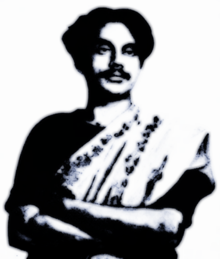 তিনি তোমাদের মতো ছোটো ছিলেন। তার ছেলেবেলার ঘটনা জানতে চাও?
কাজী নজরুল ইসলাম।
ছবিতে কাকে দেখছো?
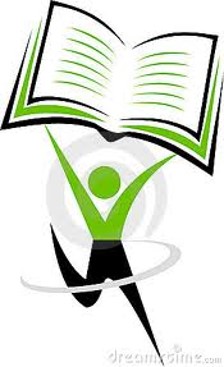 আজ পড়ব
দুখুর ছেলেবেলা
সবুজ গ্রামে……. অন্যকে শোনায়।
শিখনফল
শোনা ২.২.১ গল্প শুনে বুঝতে পারবে।
বলা ১.১.২ বাক্যস্থিত শব্দে ব্যবহৃত বাংলা যুক্তবর্ণের ধ্বনি স্পষ্ট ও শুদ্ধভাবে বলতে পারবে।
পড়া ২.৫.৪ বর্ণনামূলক বিষয় পড়ে বুঝতে পারবে।
লেখা ১.৪.২ যুক্তব্যঞ্জন ব্যবহার করে শব্দ লিখতে পারবে।
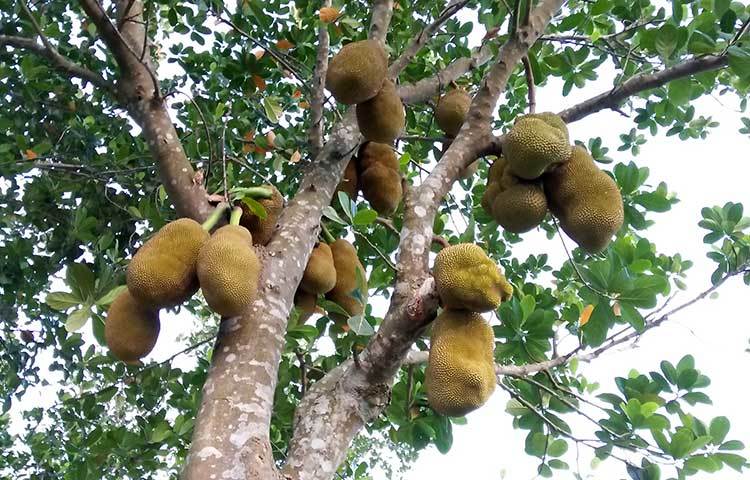 সবুজ গ্রামে গরমের সময় নানা রকম ফল পাকে।
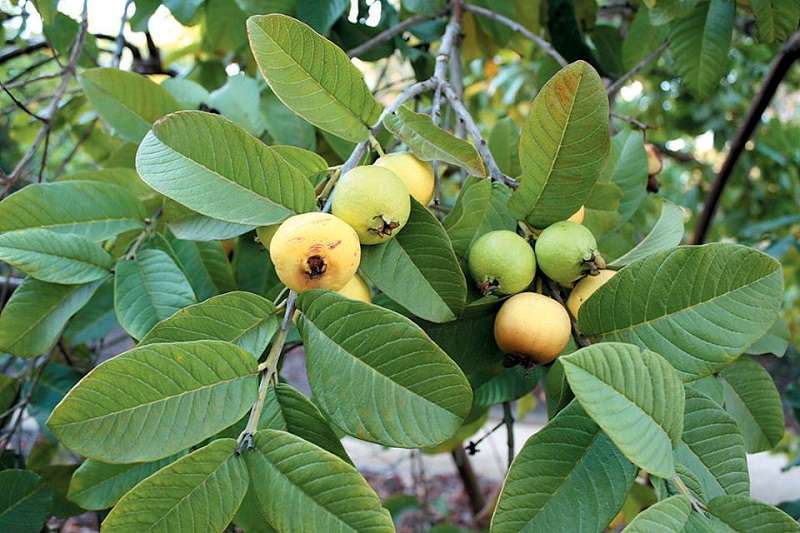 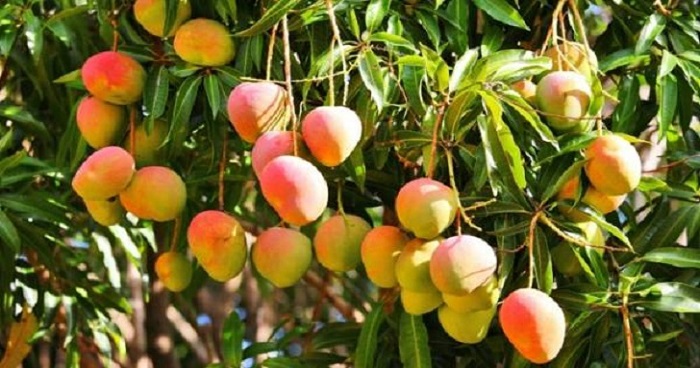 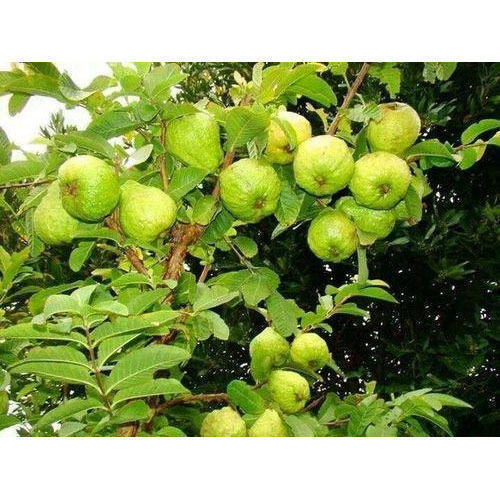 সবুজ পাতার মধ্যে ডাঁশা ডাঁশা পেয়ারা।
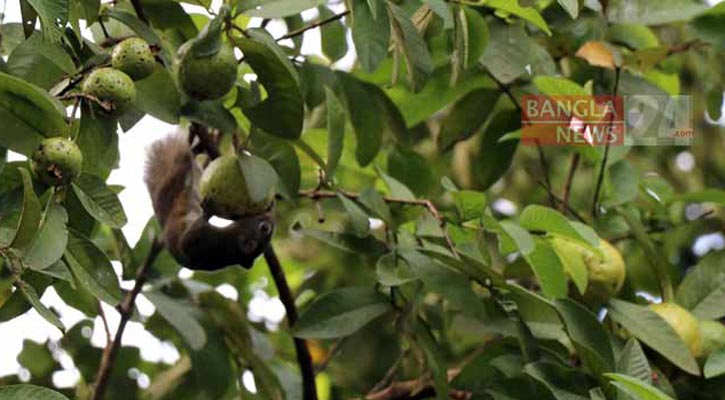 গাছের শাখায় শাখায় তরতর করে ঘুরে বেড়ায় কাঠবিড়ালি। পেয়ারা খায়।
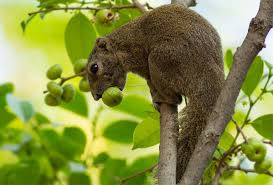 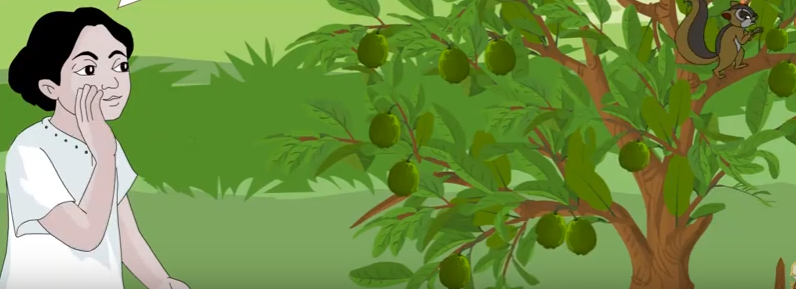 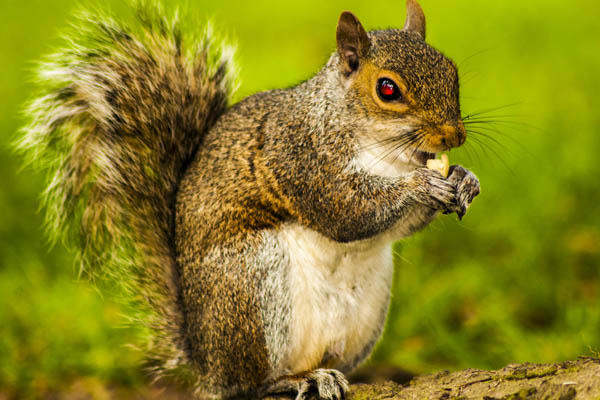 দুখু ভাবে, যদি কাঠবিড়ালি হতাম।
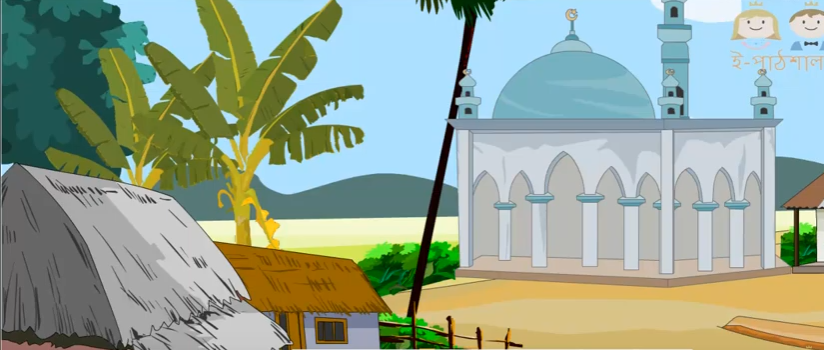 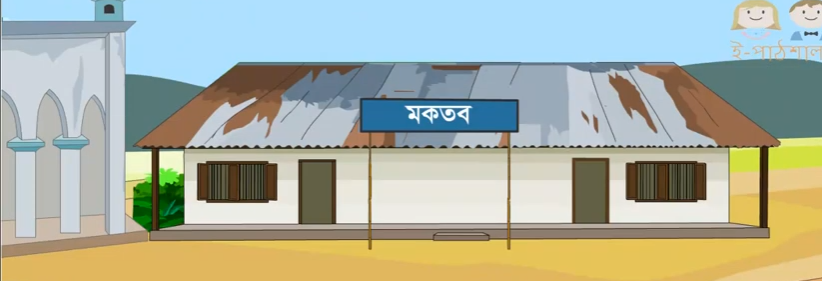 দুখুদের বাড়ির পাশে রয়েছে একটি মসজিদ। মসজিদের পাশেই আছে মকতব।
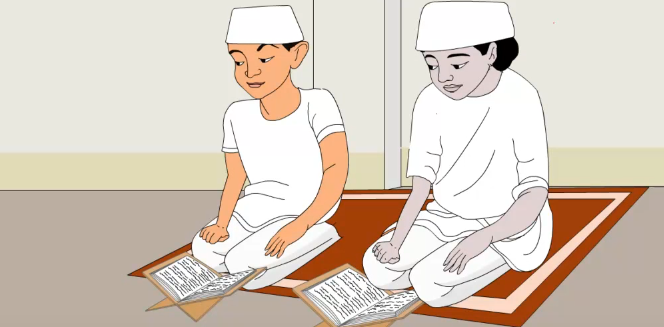 সেই মকতবে দুখু লেখাপড়া করে।
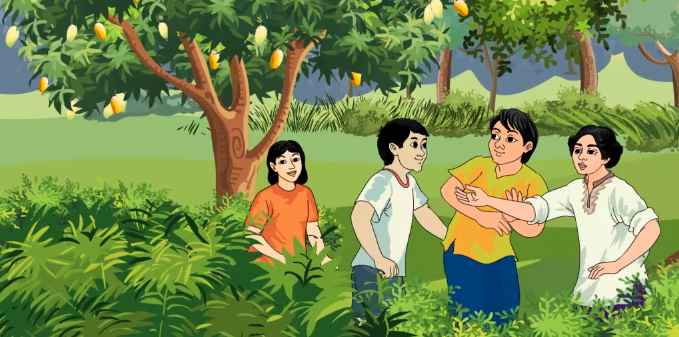 মুখে মুখে ছড়া বানায়। অন্যকে শোনায়।
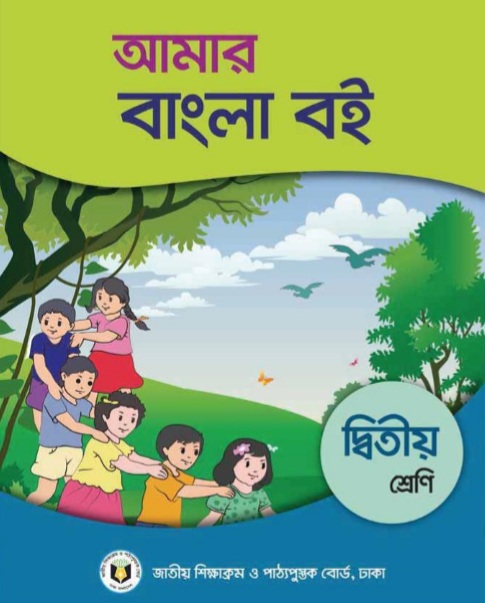 তোমাদের বাংলা বইর ৪৪ পৃষ্ঠা খোল। আমি পড়ি, তোমরা শোন।
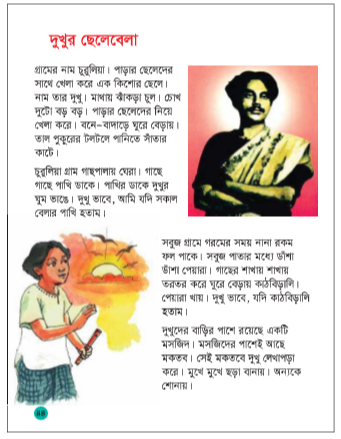 নতুন শব্দগুলো চিনে নেই
মকতব
যেখানে আরবি পড়ানো হয়
ডাঁশা
পাকা ও কাঁচার মাঝামাঝি
তরতর
তাড়াতাড়ি
শাখা
গাছের ডাল
দলীয় কাজ
তোমরা ৪টি দলে ভাগ হয়ে বস। এবার পাঠ্যাংশটুকু পড়
যুক্তবর্ণ শিখি
জন্য , বন্য
অন্য
ন্য
ন
য ফলা
সাধ্য, মাধ্যম
মধ্যে
ধ্য
ধ
য ফলা
জোড়ায় কাজ
বাক্য তৈরি করি
মকতব
মসজিদের পাশেই একটি মকতব রয়েছে।
ডাঁশা
ডাঁশা পেয়ারা খেতে খুব মজা।
তরতর
কাঠবিড়ালি তরতর করে ঘুরে বেড়ায়।
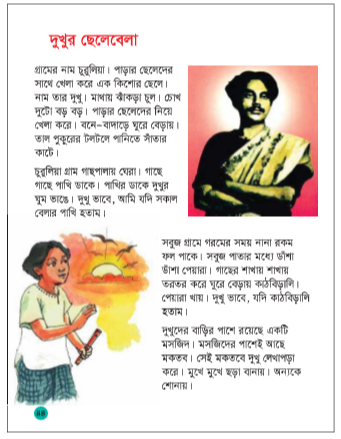 এবার, তোমাদের বইয়ের ৪৪ পৃষ্ঠা খোল। আমার সাথে সবাই পড়।
মূল্যায়ন
প্রশ্নের উত্তরগুলো খাতায় লেখ
১। উত্তর : দুখু মকতবে লেখাপড়া করে।
	২। উত্তর : গরমের সময় নানারকম ফল 	 	    পাকে।
	৩। উত্তর : কাঠবিড়ালি গাছের শাখায় ঘুরে 	    বেড়ায়।
	৪। উত্তর : দুখুর কাঠবিড়ালি হতে ইচ্ছে হয়।
১। দুখু কোথায় লেখাপড়া করে ?
	২। কখন নানা রকম ফল পাকে ?
	৩। কাঠবিড়ালি কী করে ?
	৪। কাঠবিড়ালিকে দেখে দুখুর কী ইচ্ছে হয় ?
বাড়ির কাজ
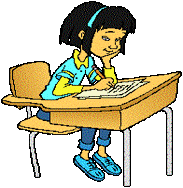 ছেলেবেলায় দুখু যেসব কাজ করত তা থেকে ২টি কাজের নাম লেখ।
ভালো থেকো। আবার দেখা হবে। ধন্যবাদ।
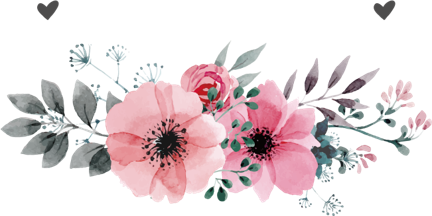